Health and wellbeing among international students(HoT-Int)
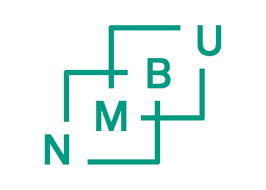 Main documentation of results
Januar 2019
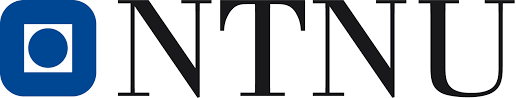 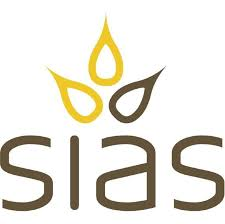 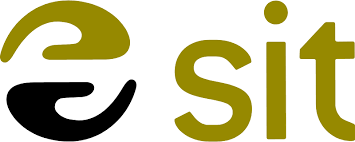 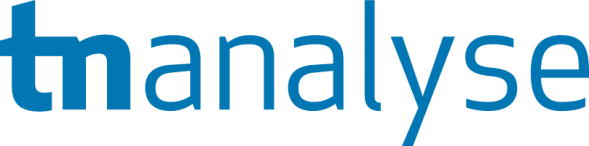 Region (based on citizenship) %
2
Health and wellbeing among international students 2018

How international students live
Who owns the residence where you live now? (%)
NMBU
NA
NA
NA
Bodd i N.
NA
4
What is your current living situation? (%)
Multiple answers allowed
NMBU
NA
NA
NA
Bodd i N.
NA
5
Health and wellbeing among international students 2018

Assessment of one's own health
and health care
How would you rate your general health? (%)
NMBU
7
How would you rate your general health? (%)
NMBU
NA
NA
8
How would you rate your 
general health? (%)
NMBU
Symptoms of anxiety 
and depression
HSCL - 5
9
Why students don’t consider their health as good (%)
NMBU
How would you rate your general health?
Why don’t you consider your health as good?
10
Do health problems affect their ability to participate in regular study activities? (%)
NMBU
How would you rate your general health?
Do health problems affect your ability to participate in regular study activities (reading, participating in classes, group work etc.)?
11
Did you find it easy to get access to the help you needed?(%)
Base: students who have sought professional help for health problems
NMBU
N=18
Assessment of health
N=18
N=16
12
Satisfaction with the help (%)
How satisfied are you with the help you received?
Base: students who have sought professional help for health problems
NMBU
Assessment of health
If it was easy to get 
access to help
N=19
13
Why didn’t you obtain help? (%)
Base: students who have not sought professional help, even if they should
NMBU
14
Health and wellbeing among international students 2018

Help/facilitation due to physical disabilities/learning disabilities
Do you receive special help/facilitation in regards to a physical disability/learning disability? (%)
NMBU
NA
NA
16
Health and wellbeing among international students 2018

Symptoms of anxiety and depression
Symptoms of anxiety and depression (%)
NMBU
18
Symptoms of anxiety and depression (%)
NMBU
NA
NA
19
Symptoms of anxiety and depression (%)
NMBU
Assessment of health
20
Health and wellbeing among international students 2018

Other symptoms problems
Difficulties falling asleep, staying asleep (%)
NMBU
NA
NA
Assessment of health
Symptoms – HSCL-5
22
Strong sense of homesickness (%)
NMBU
NA
NA
Assessment of health
Symptoms – HSCL-5
23
Troublesome pressure from family or yourself to succeed (%)
NMBU
NA
NA
Assessment of health
Symptoms – HSCL-5
24
Health and wellbeing among international students 2018

Loneliness
Loneliness (%)
During this semester, how often have you felt ….?
NMBU
26
Loneliness (1) (%)
Gradsstudenter rapporterer i større grad enn utvekslingsstudenter om ensomhet. Det er store forskjeller avhengig av hvor studentene kommer fra. Det er en bakenforliggende sammenheng mellom de to dimensjonene: europeerne er i større grad enn andre utvekslingsstudenter.
Often – or very often felt at least one form of loneliness
NTNU
NMBU
NA
NA
NA
27
Loneliness (2) (%)
Often – or very often felt all three forms of loneliness
NTNU
NMBU
NA
NA
NA
28
Health and wellbeing among international students 2018

Bullying and harassment
Bullying and harassment
The questions about bullying and harassment are related spesifically related to the university.
Bullying is when:
One or several people (students or employees) say or do hurtful and uncomfortable things towards another person, or teases in a hurtful/uncomfortable way. Normally this happens several times, and it can be difficult for the person who is affected to defend him or herself. 
• A person on purpose is excluded, or when other people tell lies or spread rumors about him or her
• A person receives uncomfortable or hurtful messages or pictures by phone, social media or the internet
It is not bullying when someone is teased in a kind and friendly way. It is also not considered bullying when two students with an equal power balance have a fight or quarrel.
Sexual harassment is defined as unwelcome sexual attention and advances that are offensive and bothersome. Have you experienced any of the following forms of sexual harassment at NMBU/NTNU while studying there?
Note that the questions about bullying and harassment in the norwegian SHoT-survey (2018), are not spesifically related to the university.
30
Bullying from students (%)
How often have you been bullied by your fellow students in the past months?
NMBU
NA
NA
«More often» includes 2 or 3 times a month, About once a week, Several times a week.
31
Bullying from employees (%)
How often have you been bullied by employees at the university?
NMBU
NA
NA
«More often» includes 2 or 3 times a month, About once a week, Several times a week.
32
Abbreviations harassment
Sexual harassment is defined as unwelcome sexual attention and advances that are offensive and bothersome.
Have you experienced any of the following forms of sexual harassment at NMBU/NTNU while studying there?
33
Harassment (%)
Sexual harassment is defined as unwelcome sexual attention and advances that are offensive and bothersome.
Have you experienced any of the following forms of sexual harassment at NMBU/NTNU while studying there?
34
Health and wellbeing among international students 2018

Alcohol
Drinking frequency (%)
How often do you drink alcohol?
NMBU
36
Drinking frequency (%)
How often do you drink alcohol?
NMBU
NA
NA
NA
37
Drinking frequency (%)
How often do you drink alcohol?
NMBU
Assessment of health
Symptoms - HSCL-5
Loneliness
38
Lonely 1: Often – or very often felt at least one of three forms of loneliness.
Lonely 2: Often – or very often felt all three forms of loneliness.
Problems depending on alcohol (%)
To what extent do you experience that the following is a problem for you as a student in Norway?
NMBU
39
The amount of drinking in the student environment (%)
NMBU
NA
NA
NA
Assessment of health
Symptoms - HSCL-5
Loneliness
40
Lonely 1: Often – or very often felt at least one of three forms of loneliness.
Lonely 2: Often – or very often felt all three forms of loneliness.
The lack of non-alcoholic student events (%)
NMBU
NA
NA
NA
Assessment of health
Symptoms - HSCL-5
Loneliness
41
Lonely 1: Often – or very often felt at least one of three forms of loneliness.
Lonely 2: Often – or very often felt all three forms of loneliness.
That you don’t have the money to attend parties you wish to attend (%)
NMBU
NA
NA
NA
Assessment of health
Symptoms - HSCL-5
Loneliness
42
Lonely 1: Often – or very often felt at least one of three forms of loneliness.
Lonely 2: Often – or very often felt all three forms of loneliness.
That you are not invited to attend parties you wish to attend (%)
NMBU
NA
NA
NA
Assessment of health
Symptoms - HSCL-5
Loneliness
43
Lonely 1: Often – or very often felt at least one of three forms of loneliness.
Lonely 2: Often – or very often felt all three forms of loneliness.
Health and wellbeing among international students 2018

Drugs
Use of drugs (%)
How often do you  …
NMBU
45
Health and wellbeing among international students 2018

Information sources
Most important information sources (%)
What were the most important sources of information when you were considering studying at (NMBU/NTNU)? Multiple answers allowed
Base: exclusive those who have lived most of their lives in Norway
NMBU
47
Most important source of information when they came to Norway (%)
Which sources of information were the most important for you when you came to Norway?  Multiple answers allowed
Base: exclusive those who have lived most of their lives in Norway
NMBU
48
Health and wellbeing among international students 2018

Assessment of the way they were received/welcomed
Satisfaction with the welcome (mean 0 - 100)
Very negative=0, 2=20, 3=40, 4=60, 5=80, Very positive=100
How did you experience the way you were welcomed at (NMBU/NTNU)?
NMBU
NA
NA
50
Health and wellbeing among international students 2018

Funding
Funding (%)
What is your main source of funding in Norway?
What other sources of funding do you have in Norway?
NMBU
52
Sending money home (%)
Do you send money to family in your home country while in Norway?
Base: students with employment during study, with citizenship from Africa, Asia or South-America
NMBU
NA
53
Health and wellbeing among international students 2018

Have expectations concerning student life in Norway been met?
Have expectations concerning student life in Norway been met? (%)
Have your expectations concerning student life in Norway been met so far?
Base: exclusive those who have lived most of their lives in Norway
NMBU
55
Have expectations concerning student life in Norway been met? (%)
Have your expectations concerning student life in Norway been met so far?
To a very small extent=0, 2=20, 3=40, 4=60, 5=80, To a very large extent=100
Base: exclusive those who have lived most of their lives in Norway
NMBU
NA
NA
56
Health and wellbeing among international students 2018

Satisfaction with conditions in the study situation
Abbreviations
As a student in Norway, how satisfied are you with …?
58
As a student in Norway, how satisfied are you with …? (%)
NMBU
59
Health and wellbeing among international students 2018

Recreational activities
Abbreviations
In your spare time in Norway, how often do you …?
61
Activities (%)
In your spare time in Norway, how often do you …?
NMBU
62
Redefining the scope
In the following we have presented the results for the scope of leisure activities in the form of an estimate of the number of days per week they perform the activity.
The table shows how this is defined.
The average of this is called "Days per week".
63
Health and wellbeing among international students 2018

Time used on «screens»
Hours spent on screens (mean)
How many hours of screen usage (TV, PC / Mac, tablet, mobile, game console) do you have in total during a regular day?
NMBU
NA
NA
NA
65
Health and wellbeing among international students 2018





Language and digital skills
Language skills (%)
How do you assess your skills when it comes to language skills in English ?
Base: exclusive those who have lived most of their lives in Norway
NMBU
NA
NA
67
Language skills (%)
How do you assess your skills when it comes to language skills in English ?
Base: exclusive those who have lived most of their lives in Norway
NMBU
Lived in N.
Seniority
NA
NA
68
Digital skills (%)
How do you assess your skills when it comes to digital skills, i.e. the ability to use software and apps to solve relevant tasks?
Base: exclusive those who have lived most of their lives in Norway
NMBU
NA
NA
69
Digital skills (%)
How do you assess your skills when it comes to digital skills, i.e. the ability to use software and apps to solve relevant tasks?
Base: exclusive those who have lived most of their lives in Norway
NMBU
Lived in N.
Seniority
NA
NA
70